Lower Extremity H&P: Knee Exam
WEEK 1 ORTHO CURRICULUM
General Ortho Physical Exam Maneuvers
Inspection
Palpation
Range of Motion
Stability
Special Tests
Always think about the joint above and below where the pain is and examine that joint
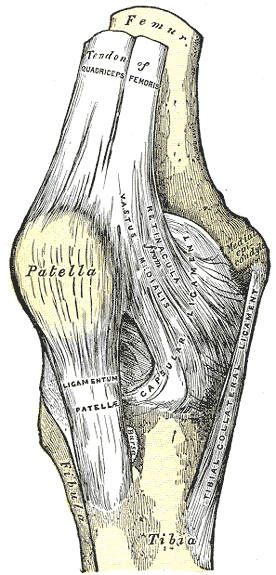 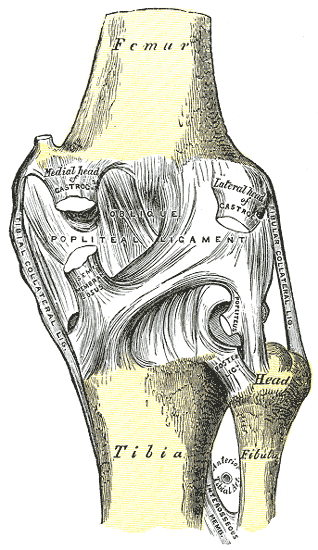 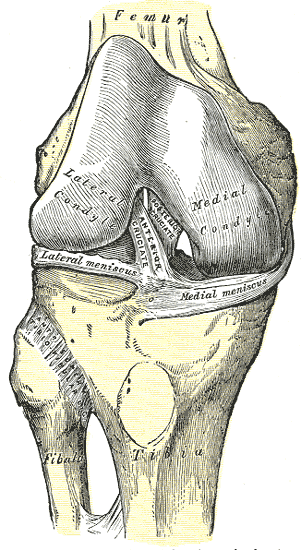 INSPECTION
Look for redness, swelling, warmth -> think septic arthritis
Look for effusion – occurs in acute injury
Is the effusion mild, moderate, or severe?
Look for displacement of the patella
Baker’s cyst – swelling over posterior aspect of the knee
Don’t forget to watch the patient walk
Is the patient able to bear weight?
Does the patient have an antalgic gait? (limping gait) Indicates pain with weight bearing
PALPATION
Grasp the lower extremity just distal to the knee and push upward, attempting to “milk” any effusion that may be present
If there is a significant effusion, you will see it fill the crevices on the medial and lateral sides of the patella
Palpate the patella – should be mobile
Palpate the entire knee, looking for any point tenderness
Evaluate joint line tenderness with the thumb
RANGE OF MOTION
Normal functional ROM 
3 degrees of hyperextension
140 degrees of flexion
Always compare the symptomatic knee to the contralateral normal knee
Forced flexion
Patient with a meniscal tear will be unable to tolerate 
Limited extension – consider meniscal tear or effusion
Hyperextension – consider PCL tear
STABILITY
Lachman
Evaluates for ACL injury
Posterior drawer
Evaluates for PCL injury
Varus and valgus stress
Evaluates for MCL, LCL injuries
McMurray
Evaluates for meniscal injury
Lachman
With the knee flexed at 30 degrees, grasp the inner aspect of the calf with one hand, grasp outer aspect of distal thigh with the other hand
Pull on the tibia to assess the amount of anterior motion of the tibia in comparison to the femur
ACL injury – increased forward translation of the tibia at the end of movement
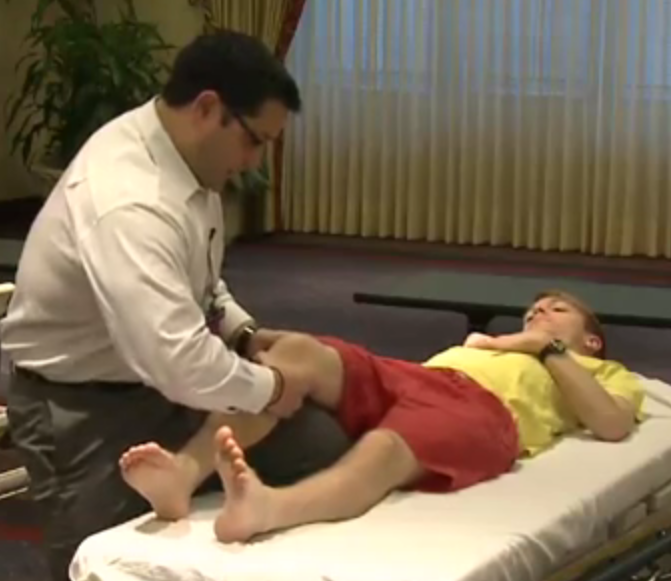 Posterior Drawer
With the knee flexed to 90 degrees and the patient’s foot flat on the table, grasp the tibia with both hands and push posteriorly
Laxity at the conclusion of movement is indicative of a PCL injury
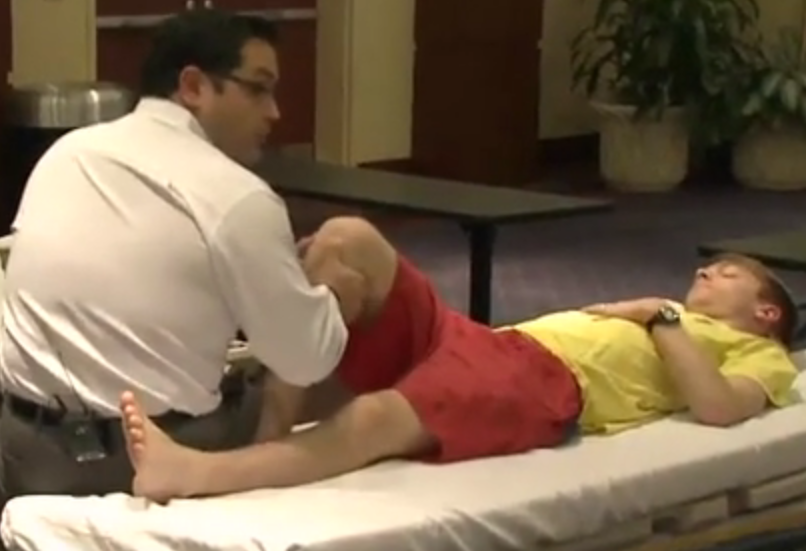 Varus and Valgus Stress
Place the patient’s leg over the examination table with one hand over the lateral joint line and the other hand holding the distal portion of the extremity
Flex the knee to 30 degrees and apply a varus force (adduction), then apply a valgus force (abduction)
Laxity with varus stress indicates LCL injury
Laxity with valgus stress indicates MCL injury
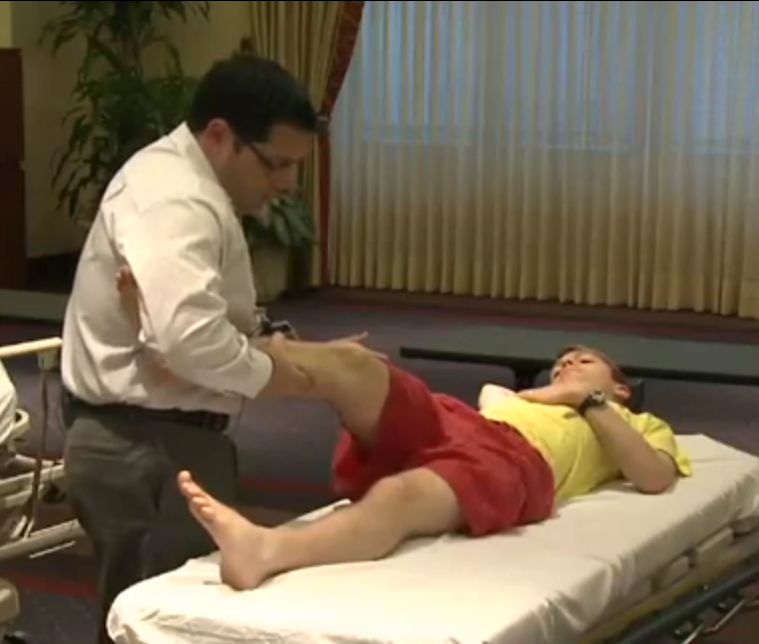 McMurray
With the knee flexed to 90 degrees, place one hand along the lateral joint line and grasp the foot with the other hand
Provide a varus stress on the knee
Rotate the leg externally and extend the knee
If the patient experiences pain or a click is felt with the motion, a medial meniscal injury should be suspected
A lateral meniscal injury can be evaluated with the same test by stabilizing the medial knee, internally rotating the leg and extending the knee
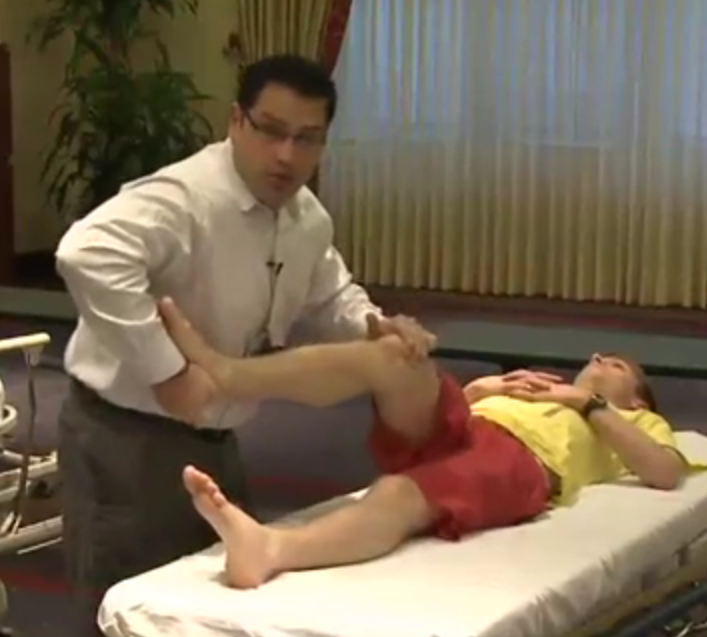 SPECIAL TESTS
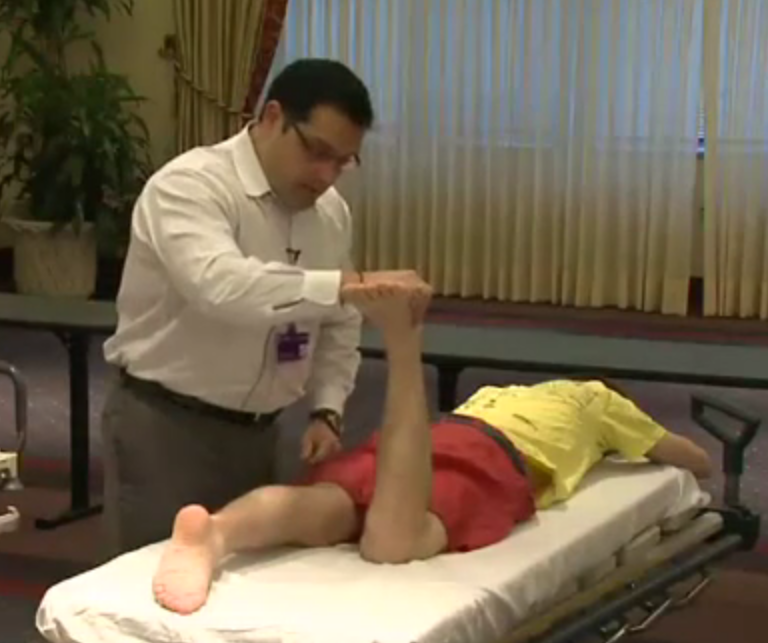 Patellar apprehension test
Manually subluxate the patella laterally
In a pateller tendon injury, the patient will not tolerate this test
Patellar grind
Have the patient flex his quadricep, then apply a posteriorly-directed force to the patella
Apley’s test
With the patient prone, flex the affected knee to 90 degrees, grasp the foot and rotate the knee, applying a downward force
Reproduction of pain indicates a meniscal injury
Duck walk
Have the patient attempt to walk while in a squatting position
If the patient is able to walk, he/she likely does not have a meniscal injury
Apley’s test
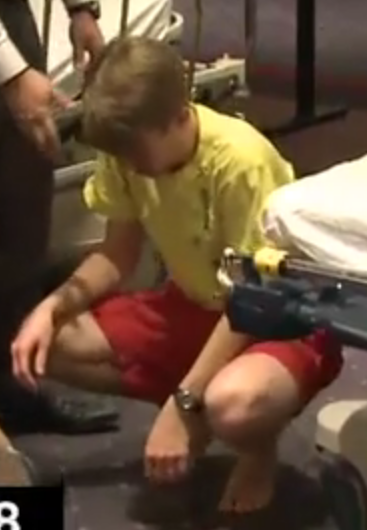 Duck walk